22-4
These materials are by the Kongki Ka Project and are made available to you under the terms of the Creative Commons Attribution ShareAlike license 4.0.
You have permission to share and redistribute these materials in any format and to make reasonable revisions and adaptations of this translation, provided that:
You include the above licence and source information.
If you redistribute these materials or create derivatives, you must distribute your contributions under the same license as the original.
 
The Holy Bible, Berean Standard Bible, BSB is produced in cooperation with Bible Hub, Discovery Bible, OpenBible.com, and the Berean Bible Translation Committee. This text of God's Word has been dedicated to the public domain.
 
Hindi text is from Free Bibles India. This translation is made available under the terms of a Creative Commons Attribution-ShareAlike 4.0 International License.
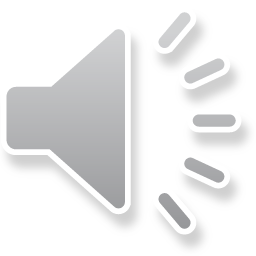 [Speaker Notes: Ch
22 Elisha
1. Elisha crosses the Jordan - 2 Kings 2:13-18 (Left Top)
2. Purifies water in Jericho - 2:19-22 (Center Top)
3. “Go up Baldhead” - 2:23-25 (Right Top)
4. Purifies stew and multiplies loaves - 4:38-44 (Right Bottom)
5. Naaman & Gehazi - 5:1-27 (Center Bottom)
6. Floating axe head - 6:1-7 (Left Bottom)
7. Army of God - 6:8-23 (Center)]
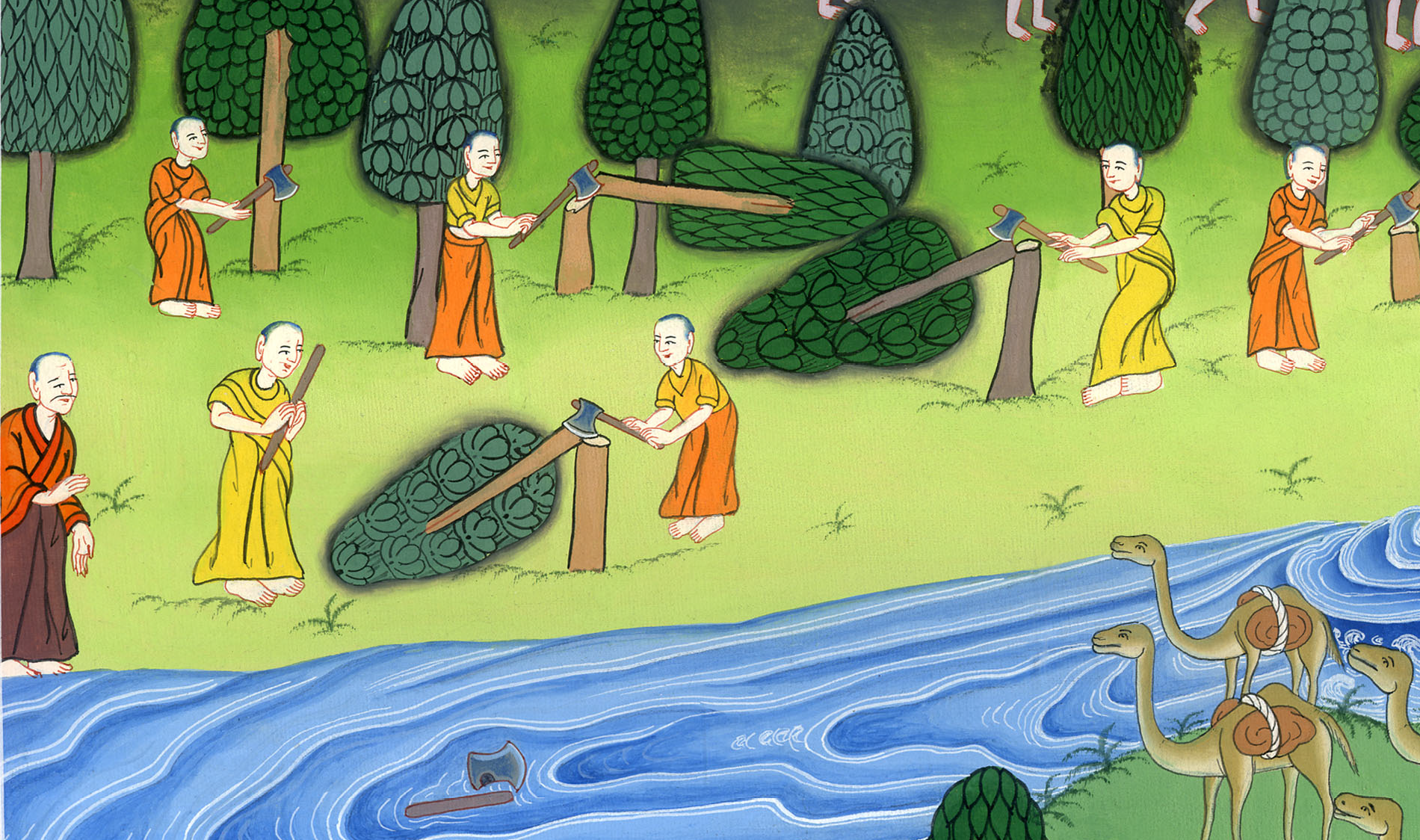 तैरती हुई कुल्हाड़ी
- 2 राजा 6:1-7
This work is licensed under a Creative Commons Attribution-ShareAlike 4.0 International License
Floating axe head – 2 Kings 6:1-7
तैरती हुई कुल्हाड़ी –
2 राजा 6:1-7
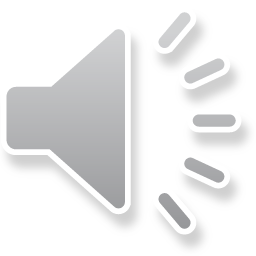 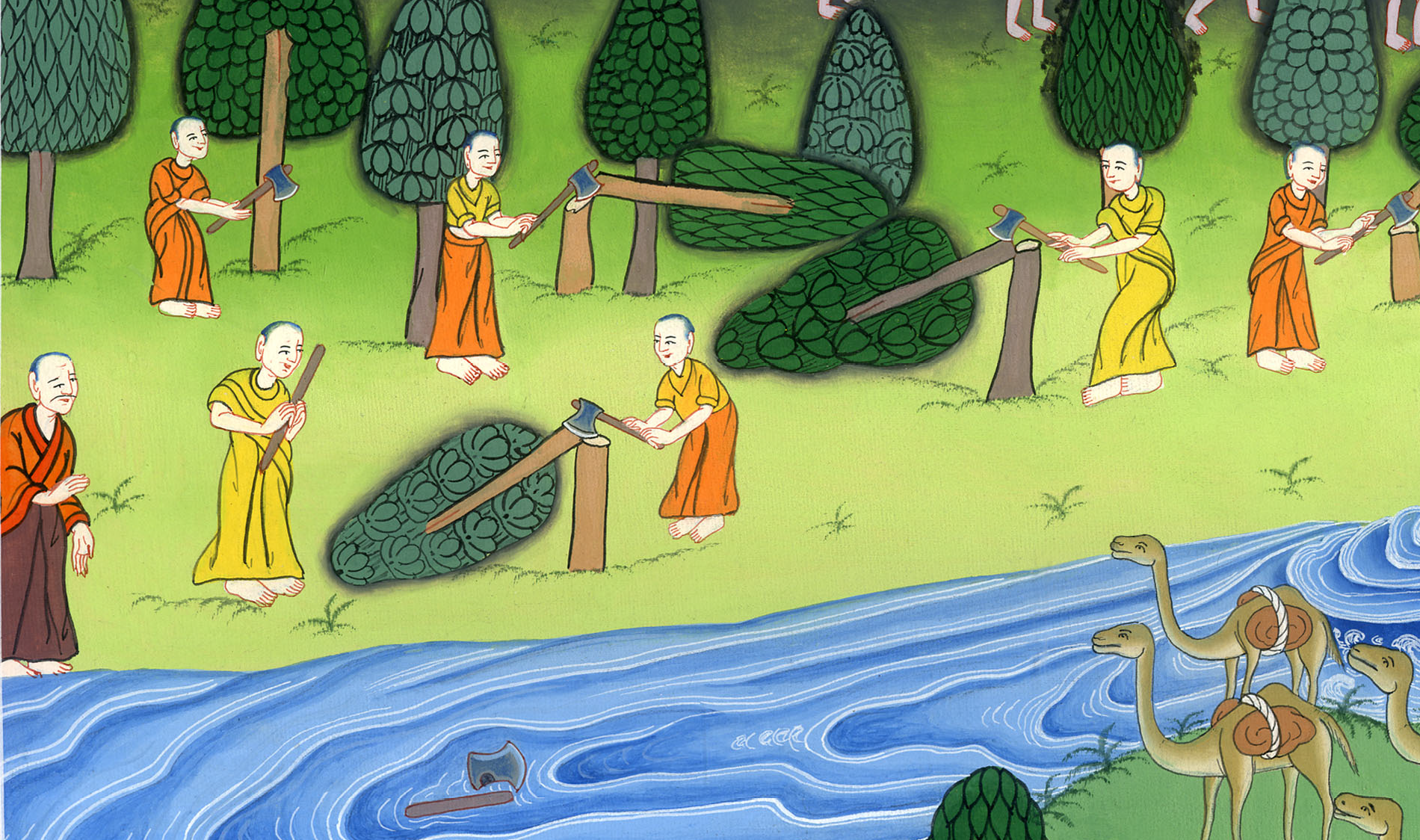 तैरती हुई कुल्हाड़ी
- 2 राजा 6:1-7
1Now the sons of the prophets said to Elisha, “Please take note that the place where we meet with you is too small for us.
1भविष्यद्वक्ताओं के दल में से किसी ने एलीशा से कहा, “यह स्थान जिसमें हम तेरे सामने रहते हैं, वह हमारे लिये बहुत छोटा है।
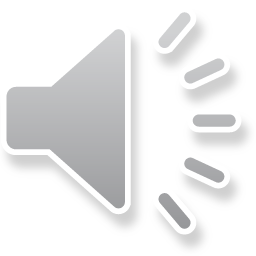 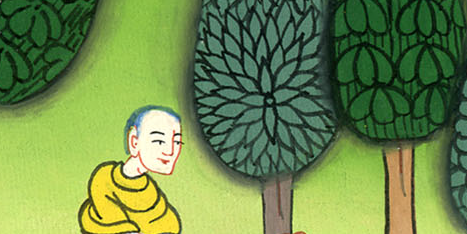 2 राजा 6:1
2Please let us go to the Jordan, where each of us can get a log so we can build ourselves a place to live there.”
“Go,” said Elisha.
2 इसलिए हम यरदन तक जाएँ, और वहाँ से एक-एक बल्ली लेकर, यहाँ अपने रहने के लिये एक स्थान बना लें;” उसने कहा, “अच्छा जाओ।”
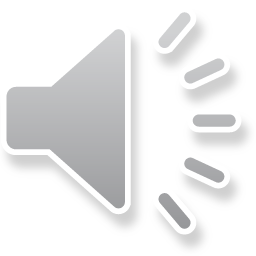 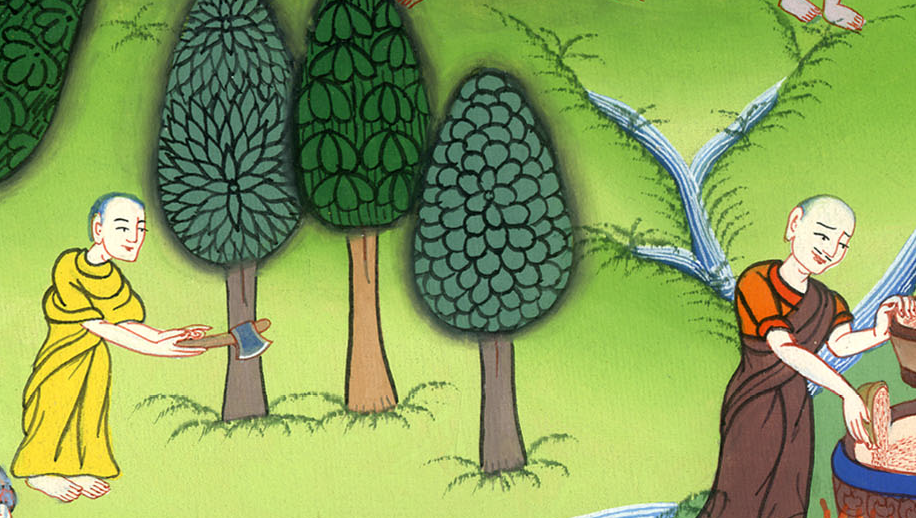 2 राजा 6:2
3Then one of them said, “Please come with your servants.”
“I will come,” he replied.
3 तब किसी ने कहा, “अपने दासों के संग चल;” उसने कहा, “चलता हूँ।”
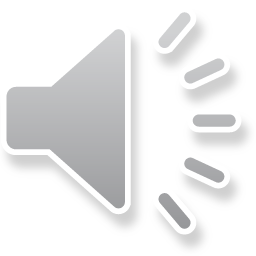 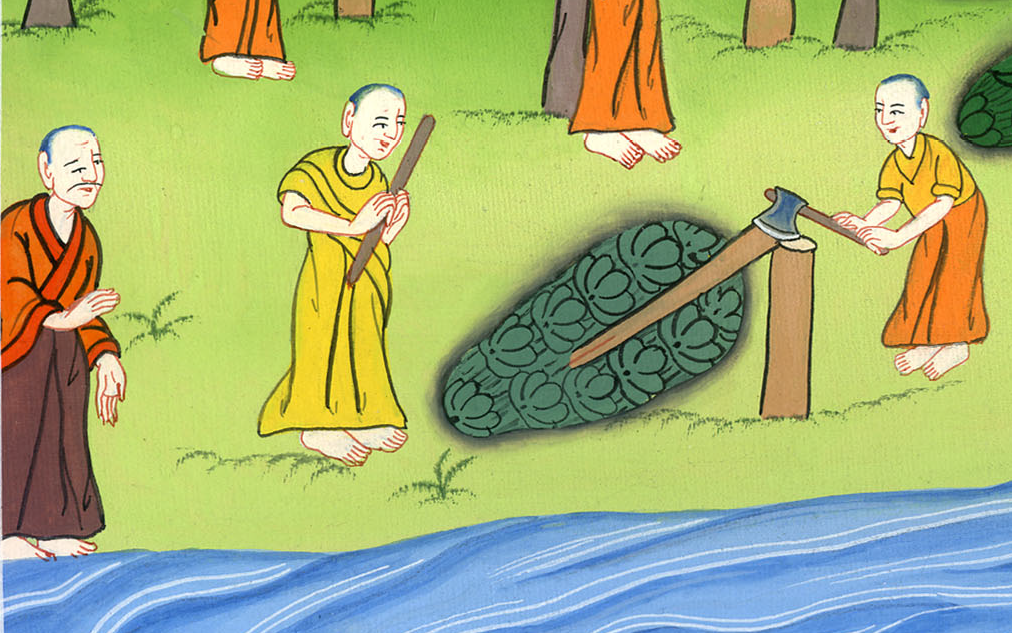 2 राजा 6:3
4So Elisha went with them, and when they came to the Jordan, they began to cut down some trees.
4 अतः वह उनके संग चला और वे यरदन के किनारे पहुँचकर लकड़ी काटने लगे।
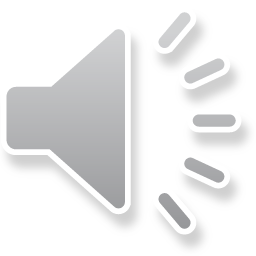 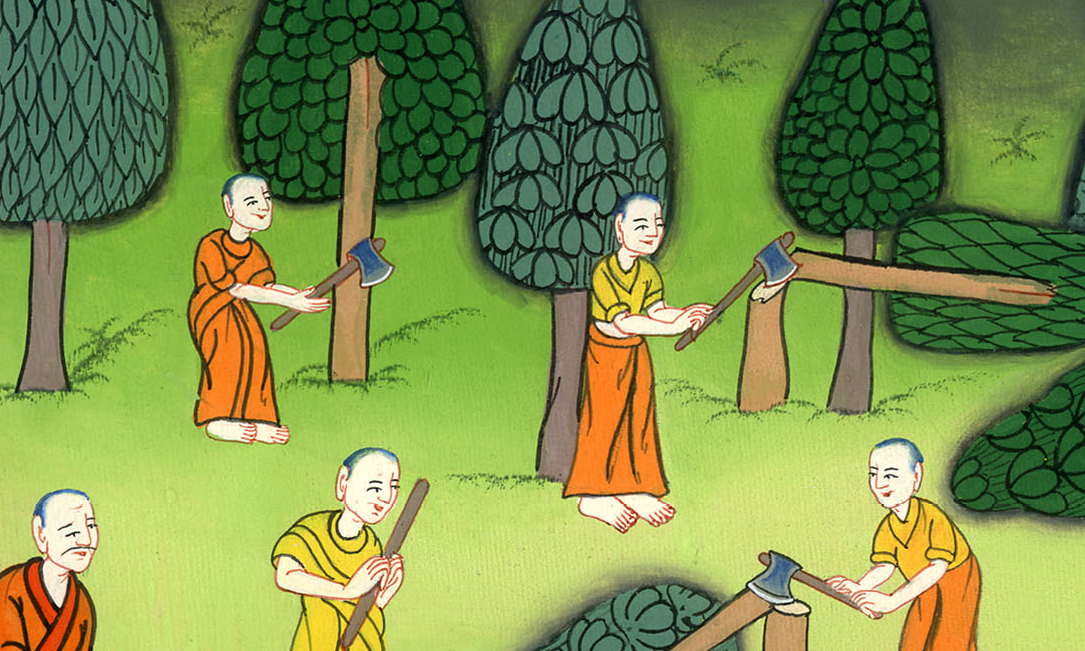 2 राजा 6:4
5As one of them was cutting down a tree, the iron axe head fell into the water. “Oh, my master,” he cried out, “it was borrowed!”
5 परन्तु जब एक जन बल्ली काट रहा था, तो कुल्हाड़ी बेंट से निकलकर जल में गिर गई; इसलिए वह चिल्लाकर कहने लगा, “हाय! मेरे प्रभु, वह तो माँगी हुई थी।”
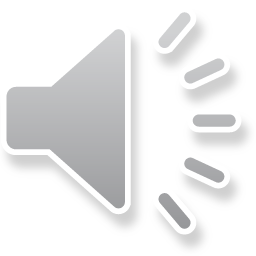 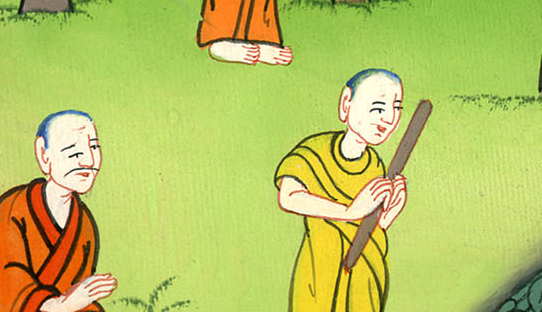 2 राजा 6:5
6“Where did it fall?” asked the man of God.
And when he showed him the place, the man of God cut a stick, threw it there, and made the iron float.
6 परमेश्वर के भक्त ने पूछा, “वह कहाँ गिरी?” जब उसने स्थान दिखाया, तब उसने एक लकड़ी काटकर वहाँ डाल दी, और वह लोहा पानी पर तैरने लगा।
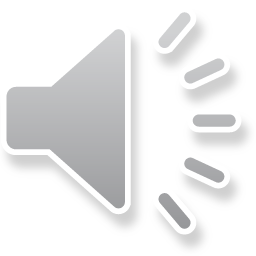 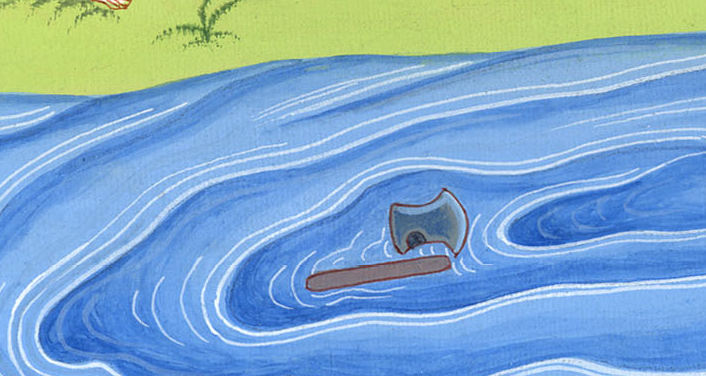 2 राजा 6:6
7“Lift it out,” he said, and the man reached out his hand and took it.
7 उसने कहा, “उसे उठा ले।” तब उसने हाथ बढ़ाकर उसे ले लिया।
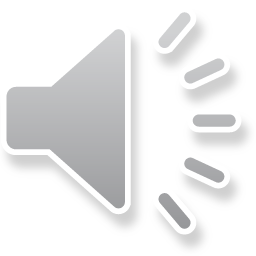 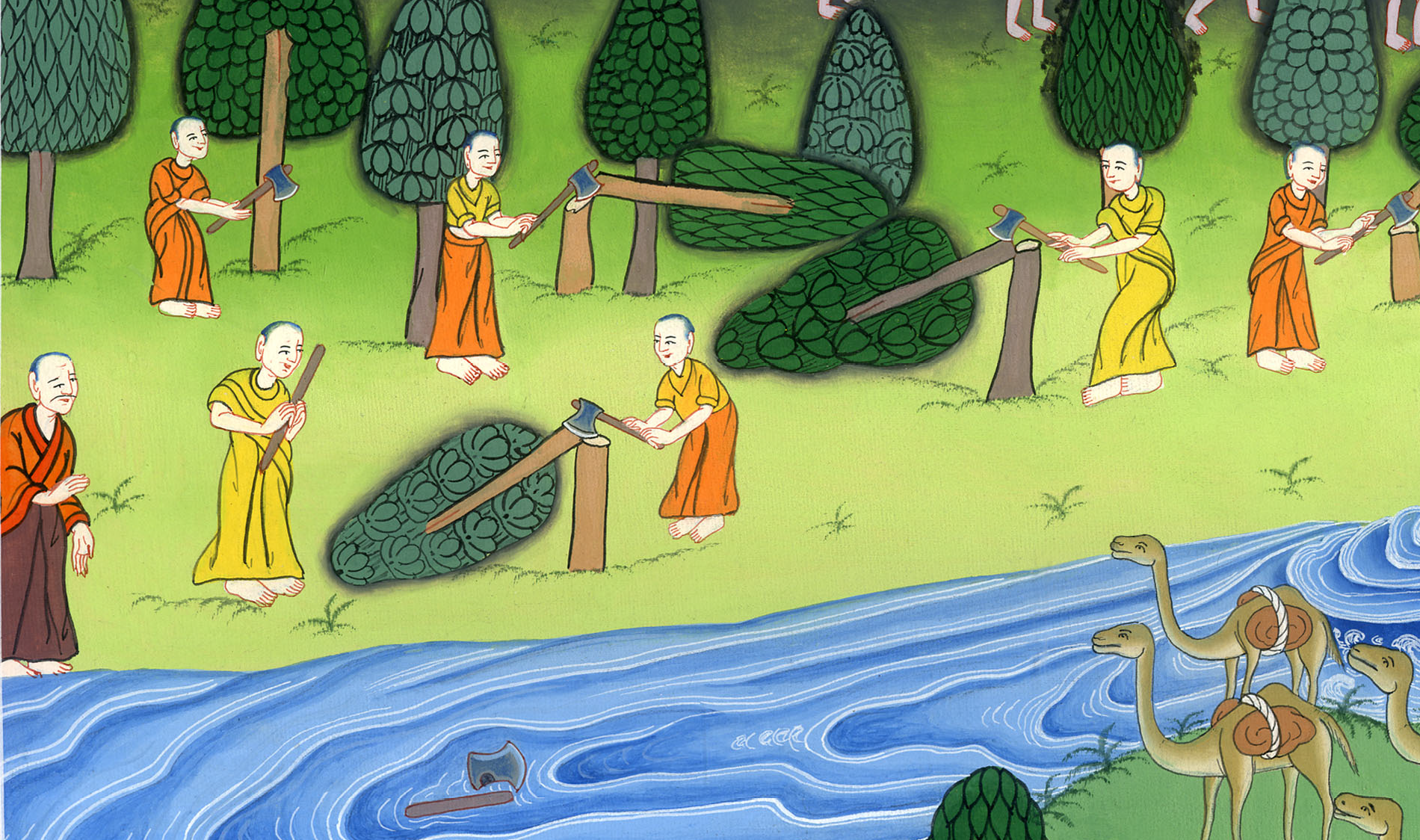 2 राजा 6:7